Wet Welding with the patented ran out the Benefaction jelled water interactive “shielding envelope” welding
Leonard M. Andersen  / Wet Welding
POB 1529 / NY, NY 10116 ($1100 per year Caller box at GPO NY, NY) Most Secure Mail Service at Largest Post Office 
914-536-7101 Cell Phone / / 914-237-7689 (H)
800-4284801  
 www.lenandersen.com
weld@spemail.org
Water Interactive Coated Wet Welding Sticks
Water interactive wet welding systems allows for greater operability, depth, range of steel, quality to surface standards of steel. In welder-diver terms this means 
Easier wet welding with larger diameter electrodes with more water motion, i.e. splash zone conditions. Wet welds with 3.2 mm thick steel and  RCV (robot) welds are happening with it. RCV I do not have details on.
A 1000 foot offshore weld was reported on an offshore job 1986. At the other end of the spectrum a potential for near surface work with wet - dry cycles and water motion.
With higher skill iron powder coated electrodes 8018-C3  ABS EH-32 grade 66 thousand yield steel was wet welded yielding a weld with a hardness (Vickers 10) of 55 on the fusion line 1981. Forty three in weldment first “New York Steel”. That better than surface performance!
In a US NAVY conducted test 3/16” electrodes butt welded A36 grade steel in the vertical and overhead positions in 21 fsw New York City 55 degrees Fahrenheit harbor conditions. The welds were tested and the welds passed 2T-bend test and other test within the hull specifications of the US Navy. 
Used in Siberia for pipeline welding.
Used for sheet steel pile repair with water motion / splash zone in open water.
The System! It is going from “bear metal” 100 years ago stick electrodes to today coated electrodes. The down side of wet welding has been high cooling rates. The answer is done by a on the top of the normal coating additional coating on surface electrode augmented by release with the arc makes a pearl of jelled water yielding a slowed cooling rate and a coating on the slag keeping it is place yielding red heat 1-2 second 3.2 mm and 4- 6 seconds 6.5 mm
High Skill Hot Passing  Wet Weld High strength steel was done with in and out of the puddle techniques. This was with a 3.2 mm electrode iron powder coated (8018-C3) in and out of the puddle technique. Jay Beacroft a steam fitter welder diver developed the technique. It is called hot passing.  Andy Anderson did 6013 / 7014 with a swirling the puddle technique.
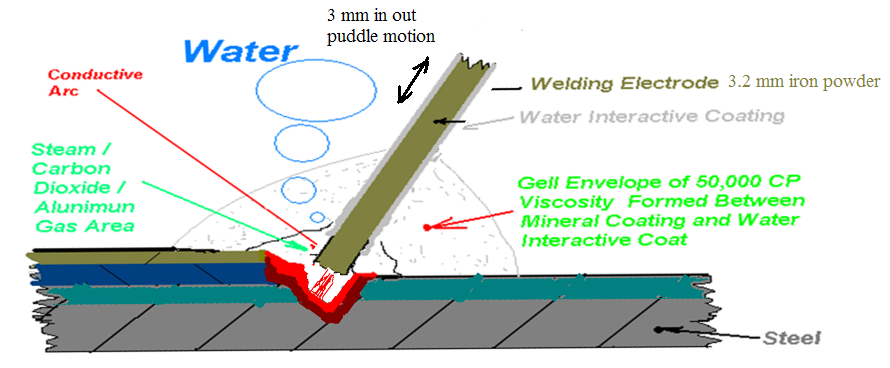 Construction Work Talk to Wet Welder Candidate
Have you ever welded before ?
Do not taste wet welding unless stainless steel sticks.
Wet welding using interactive system is very forgiving but does not forget. Stronger welds are obtained with technique / skill and on WPS’s ( do it as I say to a written method ). 
Do not get gas pocket dry spots with system. They go bang.
“Wet Welder” Skill Requirement with system
If you can put tooth past on a tooth brush you can wet weld with the water interactive! My background includes manager of large underwater wet weld job before the interactive wet welding system in the Kingdom of Saudi Arabia. In round numbers experienced divers brought in to wet weld experienced divers 2 good at / 14 in between / 4 got cartridge tools in that they "couldn't".
Objectives of the Presentation
Help you to make money with wet welding! 
Give enough knowledge pertaining to the technology to make decisions on it’s use.
Explain the system’s uses
Wet Weld Pipelines Offshore
The “past” spool piece with flange done on surface / hyperbaric / mechanical. With my wet welding and an oil or gas line on seafloor spool piece insertion. 
Prep oxy arc cut, mechanical and/or arc gouge grind 
With a machined surface spool fit it with a gap and using the large gap capability of water interactive electrodes 3.2 mm “8018-C3”  ( 12 mm was done an offshore job at 300 meters ) . The closer to a normal surface alignment the better.  
My perspective is wet welding with an air or hydraulic power chisel knocking the slag off, hand tool and power grind between passes wet welder diver up against X-Ray discretion for offshore pipelines.   
First three passes done with 3.2 mm electrodes .  Fill passes with 4.8 mm and a heavy cap pass using 6.5 mm .
Offshore Platforms / Say what you will pay for !
My electrodes were used for such repairs. Shallow, deep etc.. A tunnel job outside the USA wet FCAW – GMAW welding was used that I heard at technical meeting about twenty years ago. Big job possibility. Nodes broken or bracing fell away situation less than 30 msw . Find out what they want to pay for. As new 8018-C3 high skill wet welding as mentioned. The more likely alternative oxy arc prep / arc gouge /grind. Tack in a backing bar in the groove 6013 3.2 mm and fast heavy pass in larger electrodes 4.8 to 6.5 mm 6013 / 7014 or 8018-C3 . Platform in place members on analysis are often at less than 50% or less of design load. With time the structure goes down from that point. Having welds of as built is illogical and wasting money.
Ship Repair Job Response Arabia Plan
I did a large wet welding job in the Kingdom of Saudi Arabia and previously worked for the American Bureau of Shipping before the “new” system. My underwater wet welding technology could have speeded up the project. 
With the mind set of me staging in the Arabian Gulf / Persian Gulf and managing the job of ship repair is do- able. Next Slide Action Steps
Ship Repair Action Steps!
On the basis steel is an ABS EH-32 steel ( about a 60 K yield ) or  equivalent.
Play your patch with difference “Wet Welding” 6013’s 6.5 mm x 450 mm fitting up / closing gaps welding.
Grind out etc. to get good V with 6.5 mm root thickness.
Replicate 1 – 2 – 3 if required.
Root and Hot pass with 8018-C3’s 4 x 350 mm “Wet Welding” sticks using the Len in and out of pudding welding technique.
Fill passes and crown 6.5 mm thick with three time the width of the top of the groove using “Wet Welding” 6.5 mm x 450 mm sticks.
The staging, all people materials there from first getting wet. Mock up work in Arabian Gulf ( twice salinity of normal sea water and up to 40 C water temperature and steel  ( 70 yield ? ) would be helpful . The flip side of that is to get classing societies to sign off on that and having no idea what availability there is of qualified personnel etc.
Pipelines Not Offshore and Cast Iron / Steel / Construction Work
Cast Iron Water line repaired got on national TV.
Cast steel part of a US Naval Ship Repaired using system.
The other was wet welding using 6013 ( 18 x 1/4 inch ) electrode with about a 6 knot current. My position was somewhere between a flag to a hurricane or gale.
Sheet Steel Piling water motion. Hundreds of feet done on patching mode
One job with Chevron sheet steel. Above water dry weld cracked out. Below water did not. Caught there attention.
6.5 mm Quarter Inch Electrodes Wet
These wet welding stick can be four time more productive than the old 3.2 mm slow wet weld. You can put in the weldment with 6.5 mm 450 mm electrodes and get production. Being a larger person is helpful for quality of welds. Two wet welders. One 15 cm taller than the other one worked 6.5 x 450 mm electrodes and other 4.8 x 350 mm electrodes for ship repair wet welding.
Higher Strength and Deeper Water
For water interactive wet welding a base stick 8018-C3 was used to do higher strength. With submarine steel of 1983 HY-80 I used Hastily 182 ( a high nickel stick ) . Given say a X70 pipeline API steel to weld in 10 msw I would go with go with 8018-C3. Also consider 8018-C2 or other electrode with the interactive coating. Nickel in the consumable causes the weldment to be smoother with less heat transfer area! On the 300 msw job I was told of I do not know what electrode was used. I seen weld specimens from the work.
Naval Ship / Expensive Ship Permanent Repair
I on a United States Navy contract supplied Wet Welding 3.2 mm 7014’s for wet welding repair of US Navy Destroyer Warship. Was told that the ship was scrapped  and the wet welds were found to be above expectations!
Marine Salvage
Samples the way samples should be. I sent ten 6013 450 mm x 6.5 mm electrodes to Kingdom of Saudi Arabia as sample. On a jack-up rig they were having a problem bringing a leg up with a storm coming. The diving concern used the ten sample electrodes for the necessary repair with wet welding electrodes sent and got 50,000 USD salvage award on the matter. The jack-up went to Japan for shipyard work. They looked carefully at the welds.
Give enough knowledge pertaining to the technology to make decisions on it’s use.
Swirl the puddle and in - out of the puddle and etc. techniques . 
Base Electrode 6013 – 7014 swirl the puddle 
Base Electrodes iron powder coated 7018 / 8018-C3 in – out of the puddle technique.
Keel coolers etc. pull an arc for thin material
Foot Notes
Underwater Wet Welding Thermit Device ( Two Patents / Got Answer ). 
In 1972 I started research leading to two patents on a device to make a wet weld with a small amount of electricity initiation. The bulk of the energy was from the chemical reaction of aluminum and black iron oxide giving molten steel at 2388 degrees Celsius . Central Intelligent Agency used it for the salvage of a Soviet Submarine 1970 to 1975. I was involved and no money in pocket , great stories. The salvage was done at 16500 fsw . Fits in money making going deeper and -----! Len answer for hyperbaric is 7018’s Aluminum Powder To Aluminum Gas Augmented Arc Welding System. Best for Damp Conditions beyond hyperbaric ! 
Lets talk after.
Len Terrific /Looking for Work Words
Ways I can do you good !
Welding Solutions / Say where and I am there. 
Underwater work. The technology presented is ROV empowering – engineer it – dive it
Innovate – Done answers of technology challenges
Money it – Have business background
Part II
Construction Project Manager 
October 2000 to December 2014 Welding Man at NYCDOT Division of Bridges. Covered all aspect of bridge welding related work. The only AWS Certified Welding Inspector in New York City Employment
Instructor - In Sacramento USA as part of www.orthotropic-bridge.org August 25-28, 2008 event I gave daylong class in welding inspection for bridges and gave said course in Kingdom of Saudi Arabia 2011 !
http://www.orthotropic-bridge.org/pdffiles/WeldingInspectionWorkshopbyLen2.pdf
Journalist – ( www.20wpc.com ) the freelance journalist. Since 1986 covered every World Petroleum Congress (www.world-petroleum.org) press credentialed in Qatar, USA, Spain, Argentina, Norway, China, Brazil, and South Africa. Worked with www.rfwaite.com Bob Waite PE Leader of American Welding Society New York 
How Might I do Bridge Engineering Professionals Good? My knowledge of NYC bridges is different in that I am part of a heavy construction union the Dockbuilders 1556 for more than 20 years, geotechnical for more than ten years engineering and drove a taxicab in NYC for more than 20 years. My background includes being a stockbroker having passed the test and achieved work requirements. My patents are five in welding, two in petroleum extraction, one in lubrication and two in gas turbine. The subjects I became very knowledgeable in, Marine Diving Management work done in Arabia etc.  
My patents are five in welding, two in petroleum, one in lubrication, one pending and one provisional in Gas Turbine Technology.  ( total 10 ).  My background includes +30 years membership in www.spe.org  (two papers accepted by and copy available from) / www.aws.org one paper published in "Welding Journal"
My background in offshore oil is plus 20 years with work in the Kingdom of Saudi Arabia and being expert in underwater welding. In petroleum, I have liquid oxygen injection patents and experience. New patents pending in gas turbine with water swirled into thrust gas from turbine blades and/or rotating unit beyond main shaft available at www.uspto.gov ! Active in NYC Civil Engineers Society www.ascemetsection.org & ASME http://sections.asme.org/metropolitan%5Fny/ 
& Society of Petroleum Engineers New York and NE Petroleum Section http://connect.spe.org/NewYorkandNewEnglandPetroleum
Patented (patents expired)
1. Coated electrode for arc welding 4,804,818 issued February 14, 1989 
2. Electrode for arc welding and method for underwater welding 4,568,813 issued February 4, 1986
3. Gelatinous coating for arc welding and method for underwater welding 4,220,487 issued September 2, 1980
4. Exothermic welding device   4,062,485 issued December 13, 1977
5. Device for salvaging metal objects and salvaging method number 3,871,315 issued March 18, 1975) technologies such will be done at much lower cost!
Thank You For Listening!
Send Work to 
Leonard M. Andersen
POB 1529 / NY, NY 10116 ($1160 per year Caller box at GPO NY, NY) Most Secure Mail Service at Largest Post Office 
914-536-7101 Cell Phone / 914-237-7689 (H)  
www.lenandersen.com
weld@spemail.org
Wet Weld Pipelines Offshore / Slide 4 detailed.
The “past” spool piece with flange done on surface / hyperbaric / mechanical
Doing with my wet welding an oil or gas line on seafloor spool piece insertion. Prep oxy arc cut, mechanical and/or arc gouge grind 
Surface coat all prep’ed areas ( rust coat ) and cover adjoining areas ( taped on newspaper worked )  
With a machined surface spool fit it with a gap and using the large gap capability of water interactive electrodes 3.2 mm “8018-C3”  ( 12 mm was done an offshore job at 300 meters ) . The closer to a normal surface alignment the better.  My perspective is wet welding with an air or hydraulic power chisel knocking the slag off, hand tool and power grind between passes wet welder diver up against X-Ray discretion for offshore pipelines.   First three passes done with 3.2 mm electrodes .  Fill passes with 4.8 mm and a heavy cap pass using 6.5 mm .  My perspective on a pipeline in service for five years or more is that repairing to 1104 standards is illogical in that the many places in the pipeline is at 80 percent or less of original 1104 capability. The wet welding pass is followed with an air or hydraulic power chisel knocking the slag off, hand tool and power grind between passes wet welder diver up against X-Ray discretion for offshore pipelines.   First three passes done with 3.2 mm electrodes .  Fill passes with 4.8 mm and a heavy cap pass using 6.5 mm . Big job done with a 2.5 cm hole every heat affected 6 o’clock position for miles. I am not sure is it was a plug weld or patch. 
In cases of water injection lines or gas lines a fish mouth and prep plate would work with water interactive welding. My view if permanent iron powder high quality wet weld it !
Offshore Platforms / Say what you will pay for ! Slide 5 detailed.
My electrodes were used for such repairs. Shallow, deep etc.. A tunnel job outside the USA wet FCAW – GMAW welding was used that I heard at technical meeting about twenty years ago. Big job possibility. Nodes broken or bracing fell away situation less than 30 msw . Find out what they want to pay for. As new 8018-C3 high skill wet welding as mentioned. The more likely alternative oxy arc prep / arc gouge /grind. Tack in a backing bar in the groove 6013 3.2 mm and fast heavy pass in larger electrodes 4.8 to 6.5 mm 6013 / 7014 or 8018-C3 . Platform in place members on analysis are often at less than 50% or less of design load. With time the structure goes down from that point. Having welds of as built is illogical and wasting money.
Len Terrific /Looking for Work WordsResume Part I Details
Resume Engineer - Construction Project Manager - Journalist
Leonard M. Andersen
POB 1529 / NYC 10116-1529 ( $1160 per year Caller Box GPO NYC / Most Secure Service At Largest Post Office )
914-536-7101 Cell Phone  914-237-7689 Home  
www.lenandersen.com
Education
SEC Registered Representative ( Stock broker ) Qualified Security Training Corporation NYC trained
BSChE ( BS of Chemical Engineering ), University of Arizona, Tucson, Arizona
Diploma in Marine Diving, National Polytechnic College of Engineering and Oceaneering, Wilmington CA
Associates of Applied Science of Chemical Technology, Westchester Community College, Valhalla NY
US Army Engineering School, Fort Belvoir VA, Society of Petroleum Engineers, Short Courses
American Welding Society, Course leading to CWI (Certified Welding Inspector) qualification
www.uspto.gov coursed Inventor Writer of Patents, Wrote More Than Ten Patents and +100 Invention Disclosures and Replied To official Patent Office Actions under the "Supervision" of Patent Attorneys, Darby and Darby PC, NY, NY / Current Patent Attorney Ed Ellis www.LeasonEllis.com
Experience ( On 4-10-12 Employer New York City Said my e-mail account compromised )
Fields of Experience / Construction Project Management / Welding engineering for structural steel applications with an emphasis on bridges / chemical engineering and +20 years journalism in world class petroleum events ! Daily plus hour use of Micro Soft Office / Internet plus ten years for engineering work, scheduling etc.. Petroleum engineering work with civil engineering aspects in the US of A, Mexico, and Kingdom of Saudi Arabia. Experienced AWS – CWI / Certified Welding Inspector. Last eleven years have spoken Chinese every day at work. Worked in the Spanish language in Mexico, Spain etc, and Arabic in the Kingdom of Saudi Arabia for near a year, and worked in the Russian language. In the Kingdom of Saudi Arabia March 2011 giving a welding inspection daylong workshop and presented at an engineering event!
Len Terrific /Looking for Work WordsResume Part Il Details
Construction Project Manager 
October 2000 to December 2013 Welding Man at NYCDOT Division of Bridges. Covered all aspect of bridge welding related work. The only AWS Certified Welding Inspector in New York City Employment
Instructor - In Sacramento USA as part of www.orthotropic-bridge.org August 25-28, 2008 event I gave daylong class in welding inspection for bridges and gave said course in Kingdom of Saudi Arabia 2011 !
http://www.orthotropic-bridge.org/pdffiles/WeldingInspectionWorkshopbyLen2.pdf
Journalist – ( www.20wpc.com ) the freelance journalist. Since 1986 covered every World Petroleum Congress (www.world-petroleum.org) press credentialed in Qatar, USA, Spain, Argentina, Norway, China, Brazil, and South Africa. Worked with www.rfwaite.com Bob Waite PE Leader of American Welding Society New York 
How Might I do Bridge Engineering Professionals Good? My knowledge of NYC bridges is different in that I am part of a heavy construction union the Dockbuilders 1556 for more than 20 years, geotechnical for more than ten years engineering and drove a taxicab in NYC for more than 20 years. My background includes being a stockbroker having passed the test and achieved work requirements. My patents are five in welding, two in petroleum extraction, one in lubrication and two in gas turbine. The subjects I became very knowledgeable in, Marine Diving Management work done in Arabia etc.  
My patents are five in welding, two in petroleum, one in lubrication, one pending and one provisional in Gas Turbine Technology.  ( total 10 ).  My background includes +30 years membership in www.spe.org  (two papers accepted by and copy available from) / www.aws.org one paper published in "Welding Journal"
My background in offshore oil is plus 20 years with work in the Kingdom of Saudi Arabia and being expert in underwater welding. In petroleum, I have liquid oxygen injection patents and experience. New patents pending in gas turbine with water swirled into thrust gas from turbine blades and/or rotating unit beyond main shaft available at www.uspto.gov ! Active in NYC Civil Engineers Society www.ascemetsection.org & ASME http://sections.asme.org/metropolitan%5Fny/ 
& Society of Petroleum Engineers New York and NE Petroleum Section http://connect.spe.org/NewYorkandNewEnglandPetroleum